ANNOUNCEMENTS
Aug. 23, 2019
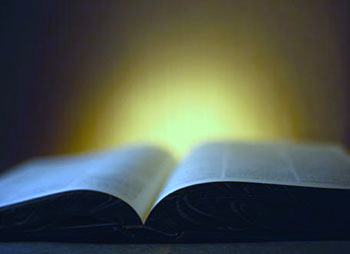 God’s  Promise  for the week
“…all discipline…brings 
the peaceful fruit of righteousness to those 
who are trained by it.” 
                                 Hb 12:11
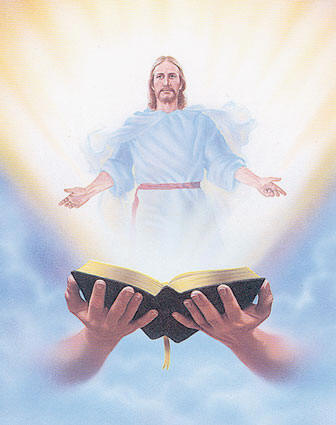 Welcome
Guest
“Breaking 
        the Silence”
A Symposium on Depression
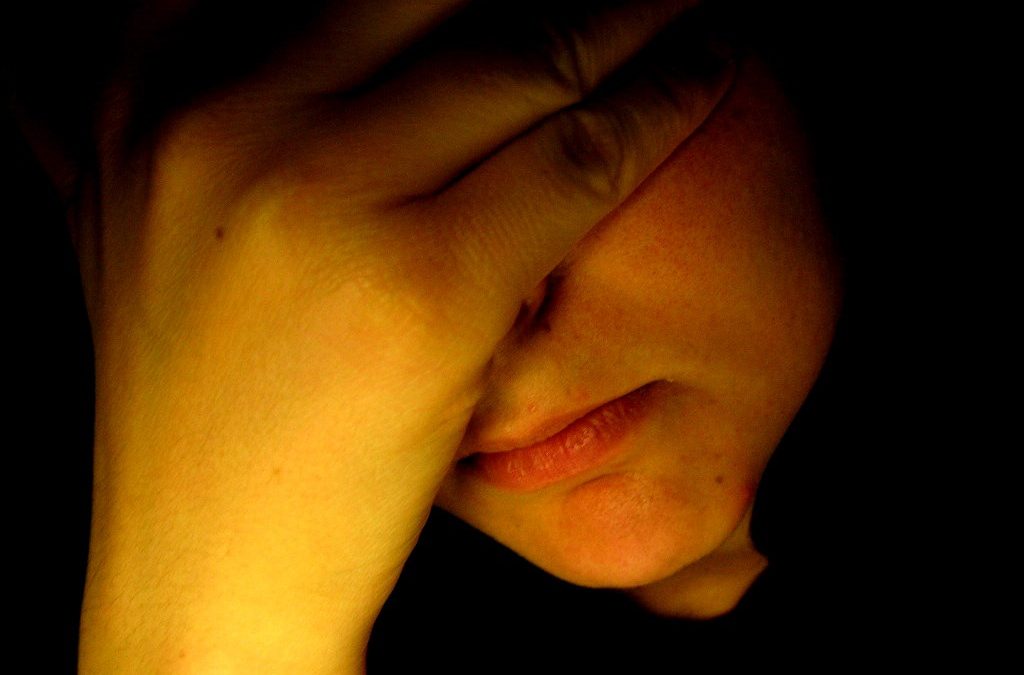 Led by Msgr. Paul Schetelick 
and a Multidisciplinary team.

August 31, 2019 1pm - 6pm, 
St. Elizabeth of Hungary Parish Church
179 Hussa St., Linden, NJ 07036
Please RSVP at http://bldnewark.com
[Speaker Notes: Youth, Singles and Parents are all invited, Please RSVP at bldnewark.com]
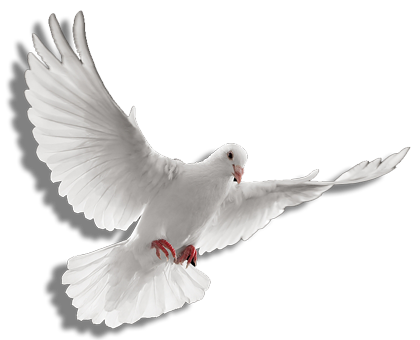 Life in the
Spirit 
Seminar #52
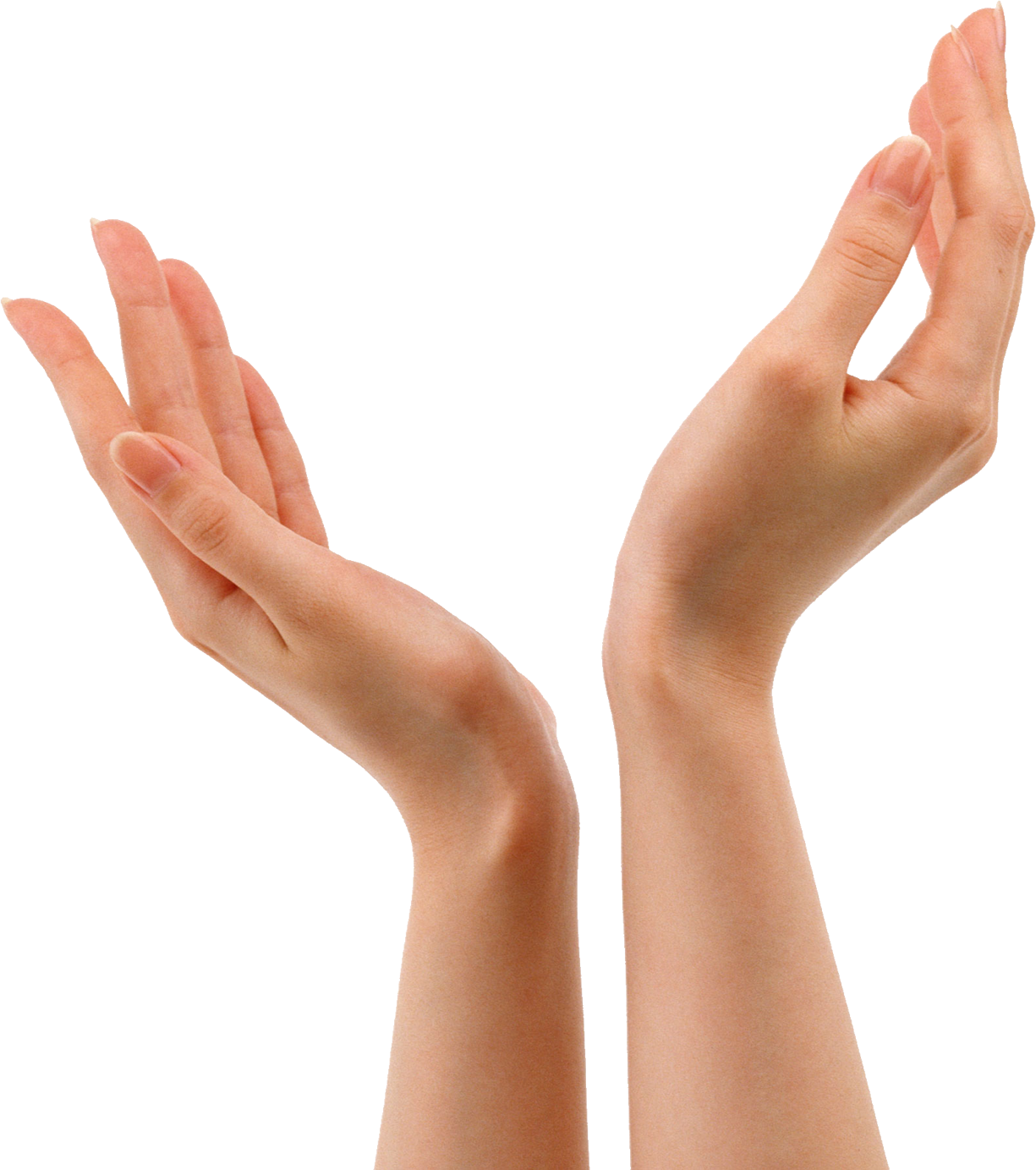 October. 4 - 6, 2019
Salubungan is on September 6, 2019
Contacts: Earl & Flo Manguiat
                        bldnewarklsa@gmail.com
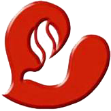 BLD Newark
[Speaker Notes: Online registration is available at bldnewark.com website]
BLD NEWARK
2019 Community Fundraising Event
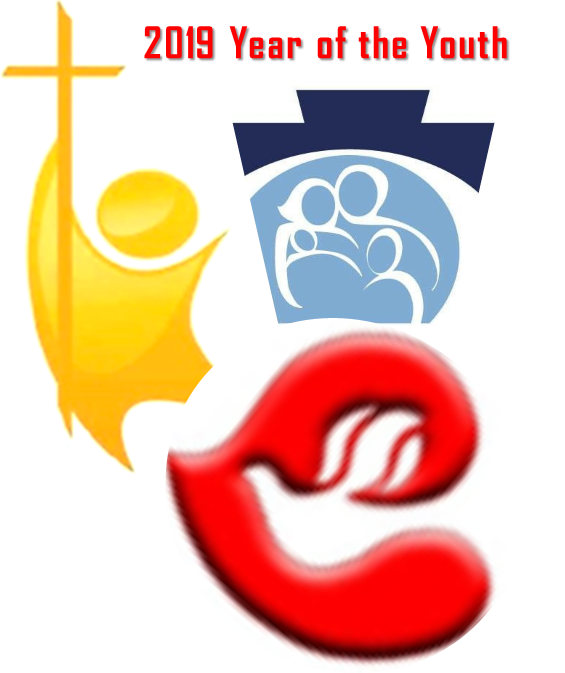 Drawing
Oct. 18, 2019 @ 10:30pm 
@ Divine Mercy Parish
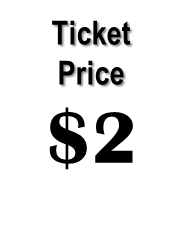 Marshaling 
Schedule
August 30, 2019
Management 
Apostolate
ORDER
"Strive to enter through the narrow gate...” 
                     Lk 13:24a
DIRECTION
Offer your own trials and sufferings to the Lord as an expression of your desire to be united with Him.